Technology In Action
Chapter 2
What is a Computer?
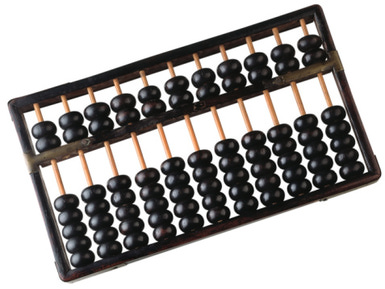 A calculator. (Really!)
4 basic functions:
Input
Processing
Output
Storage
Data vs. Information
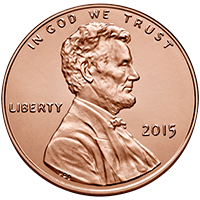 Bits and Bytes
A computer stores all data as binary numbers (1s and 0s – heads/tails – a base 2 counting system).
Each 1 or 0 is a “bit.”
8 bits makes a “byte.”
We use standard SI prefixes with “byte” to indicate how many bites (kilo-, mega-, giga-, etc.)
Input Devices
A device that allows you to enter data.
Keyboard
Mouse
Webcam and other digital cameras.
Touch screen
Microphones
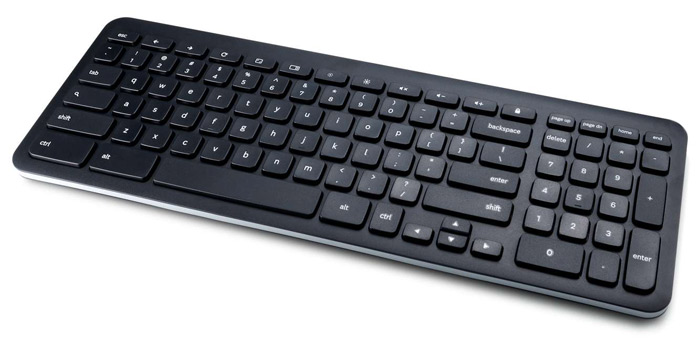 Output Devices
These send or distribute data from a computer.
Monitors / Displays
Printers (inkjet & laser)
Speakers
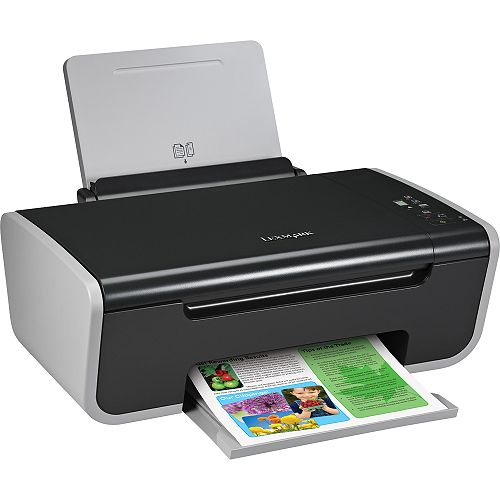 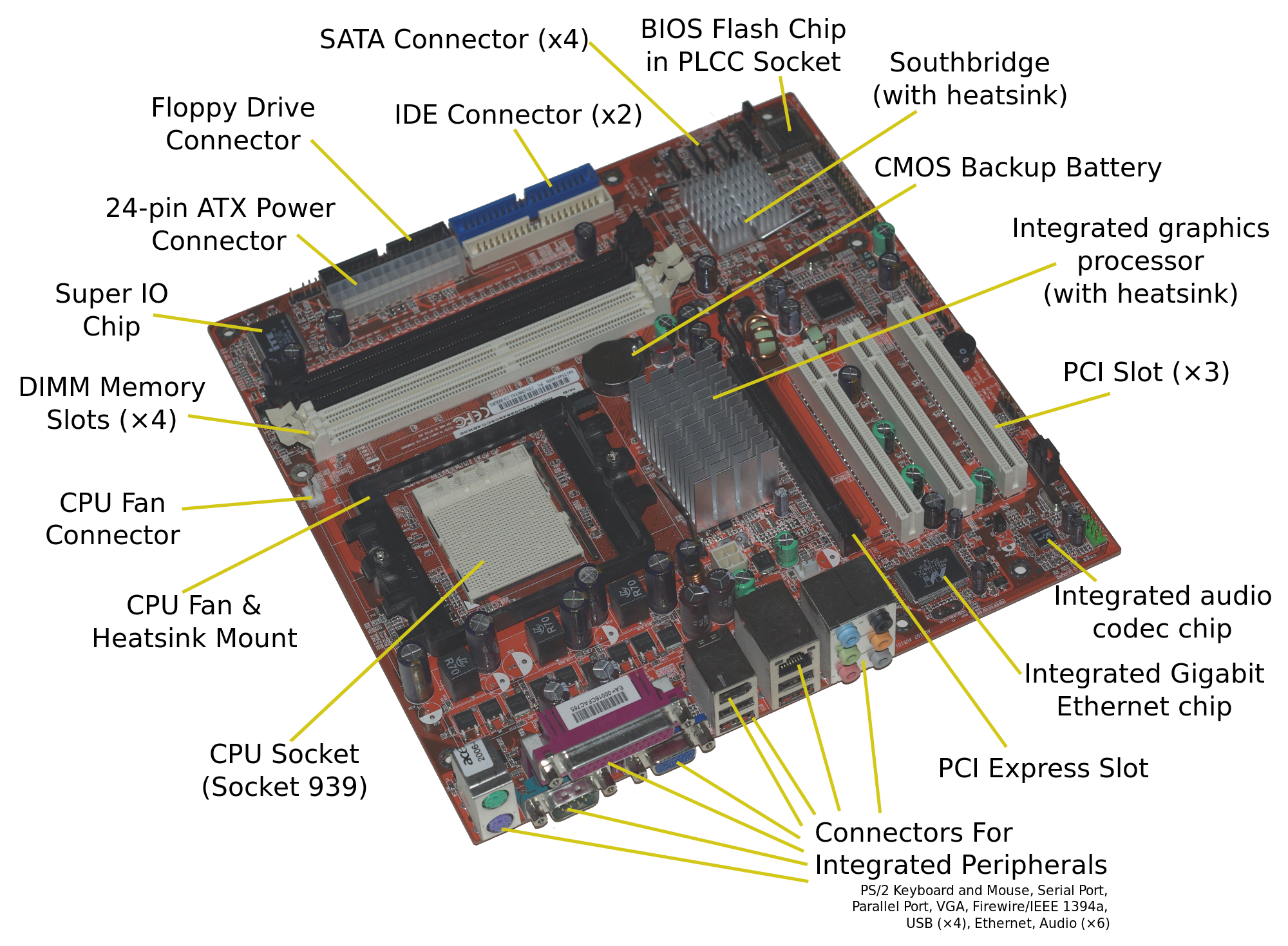 Processing, Memory, & Storage
Input
CPU
Output
RAM
Storage
Storage
Hard drive
Mechanical
SSD (the same as Flash)
Internal vs External
Optical Storage
Cloud Storage
Ports & Power Cables
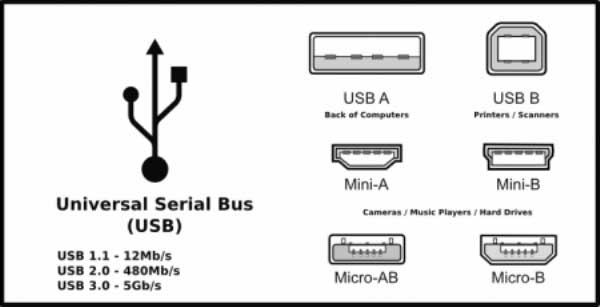 There is a difference between MB/s and Mb/s.
Additional USB Types
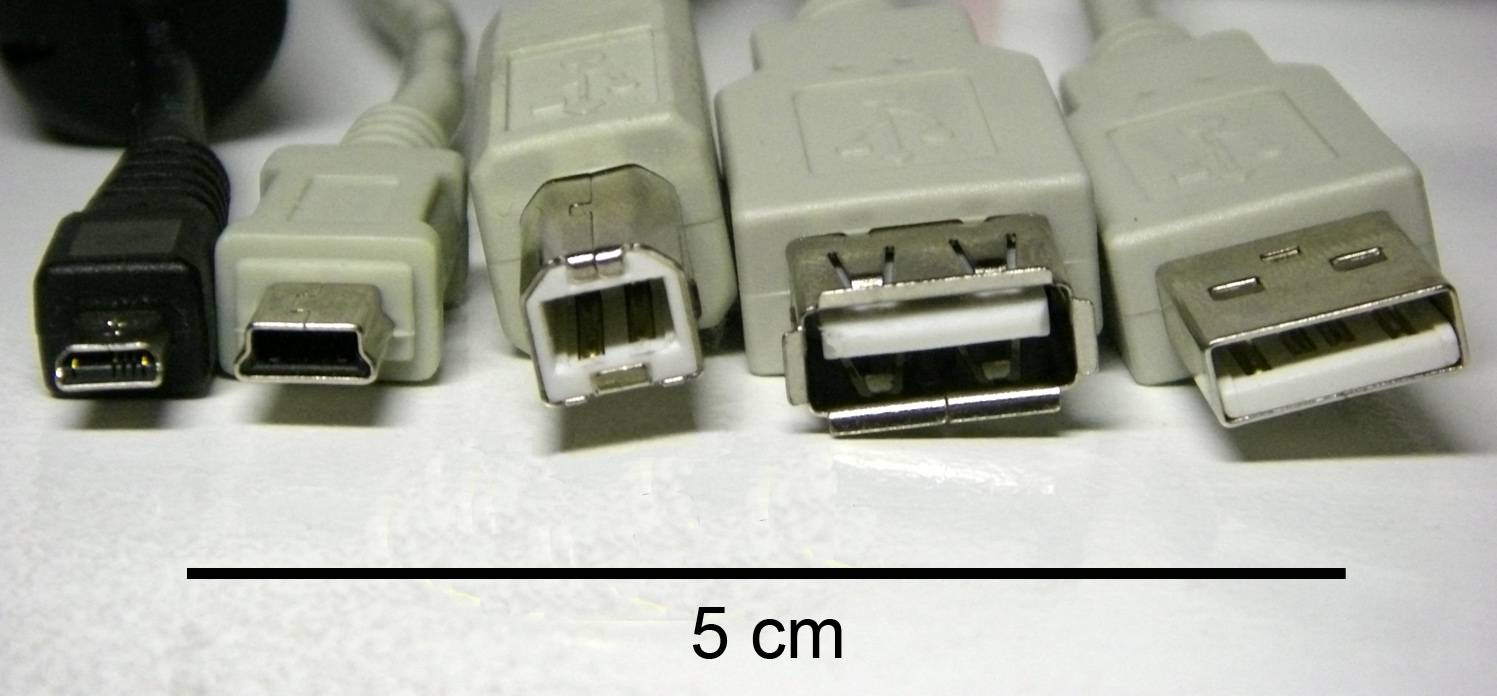 Power Cables
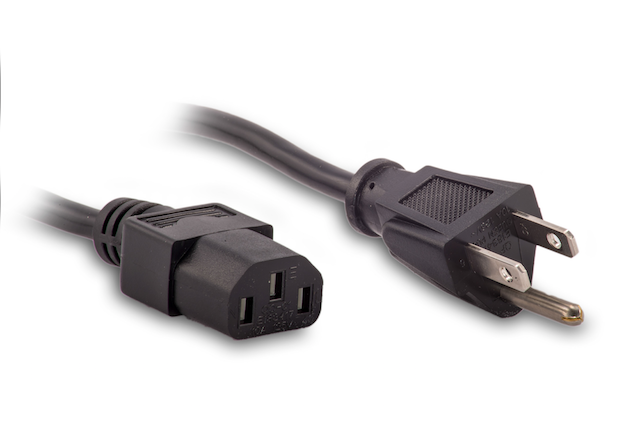 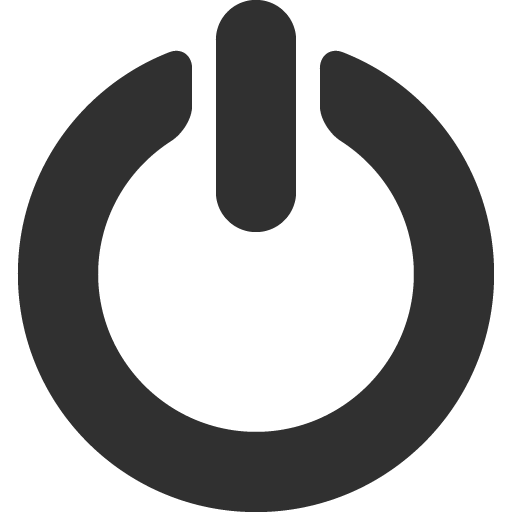 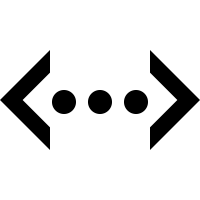 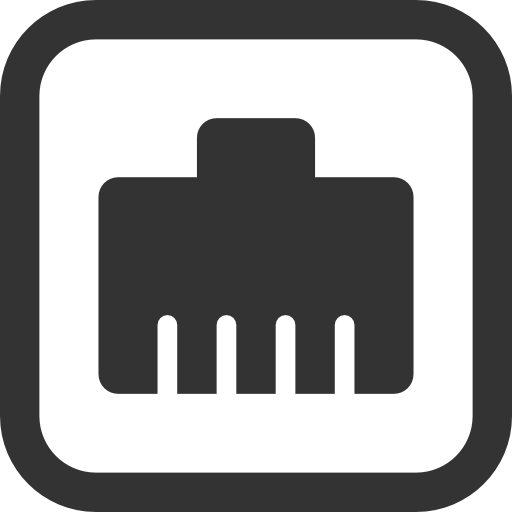 Ethernet
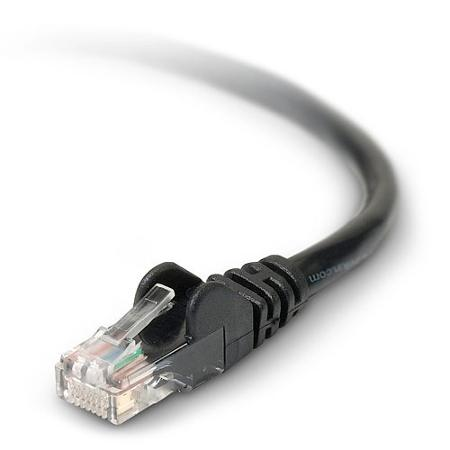 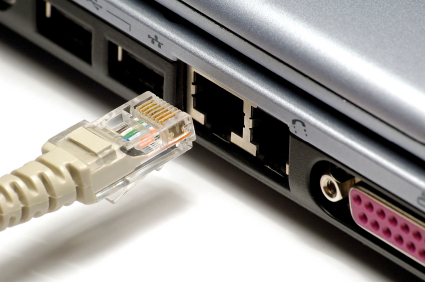 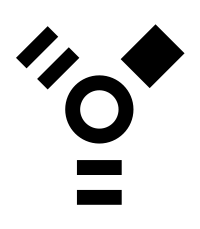 Firewire
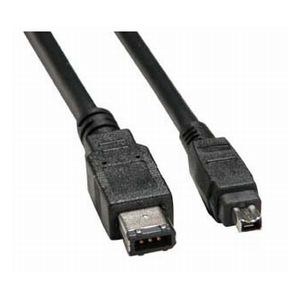 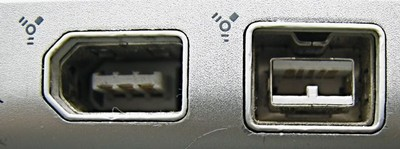 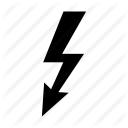 Thunderbolt
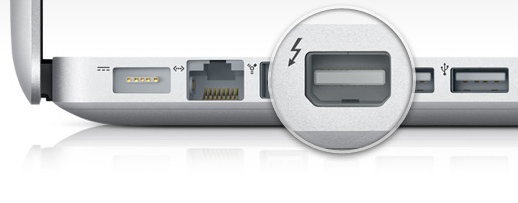 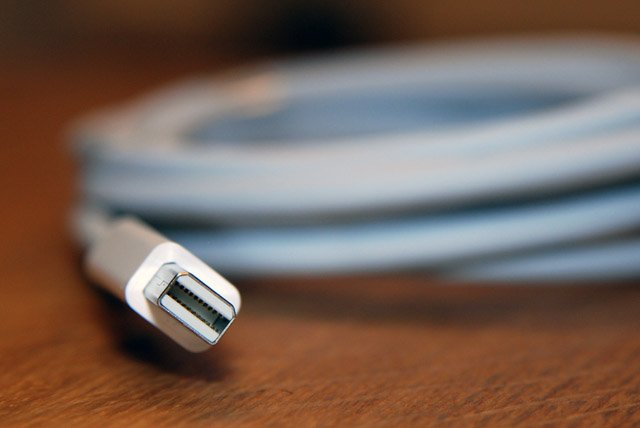 Proper Setup & Operation
Be careful how you turn it on and off.
“Panic shut down” by pressing and holding the power button (but do so carefully!).
Make sure your setup is ergonomic.
Make sure your cables are neat and tidy – tripping on them or de-tangling them is never fun!
ARE THERE ANY QUESTIONS?